Samverkansarkitekturen
En introduktion till arkitektur och infrastruktur för samverkan
Bra att veta
Ni kommer få ta del av presentationen i efterhand

Avbryt gärna med frågor och funderingar – dialog hellre än monolog!

För frågor kring det som presenteras är ni alltid välkomna att kontakta mig via anders.malmros@inera.se – det är mitt jobb att sprida och höja kunskapen kring samverkansarkitekturen
Introduktionen upplägg
Inera & välfärdens digitala ekosystem
Samverkan enligt T-boken 
Samverkan enligt T2
Införande av stöd för samverkan enligt T2
T2 – fördjupning för arkitekter
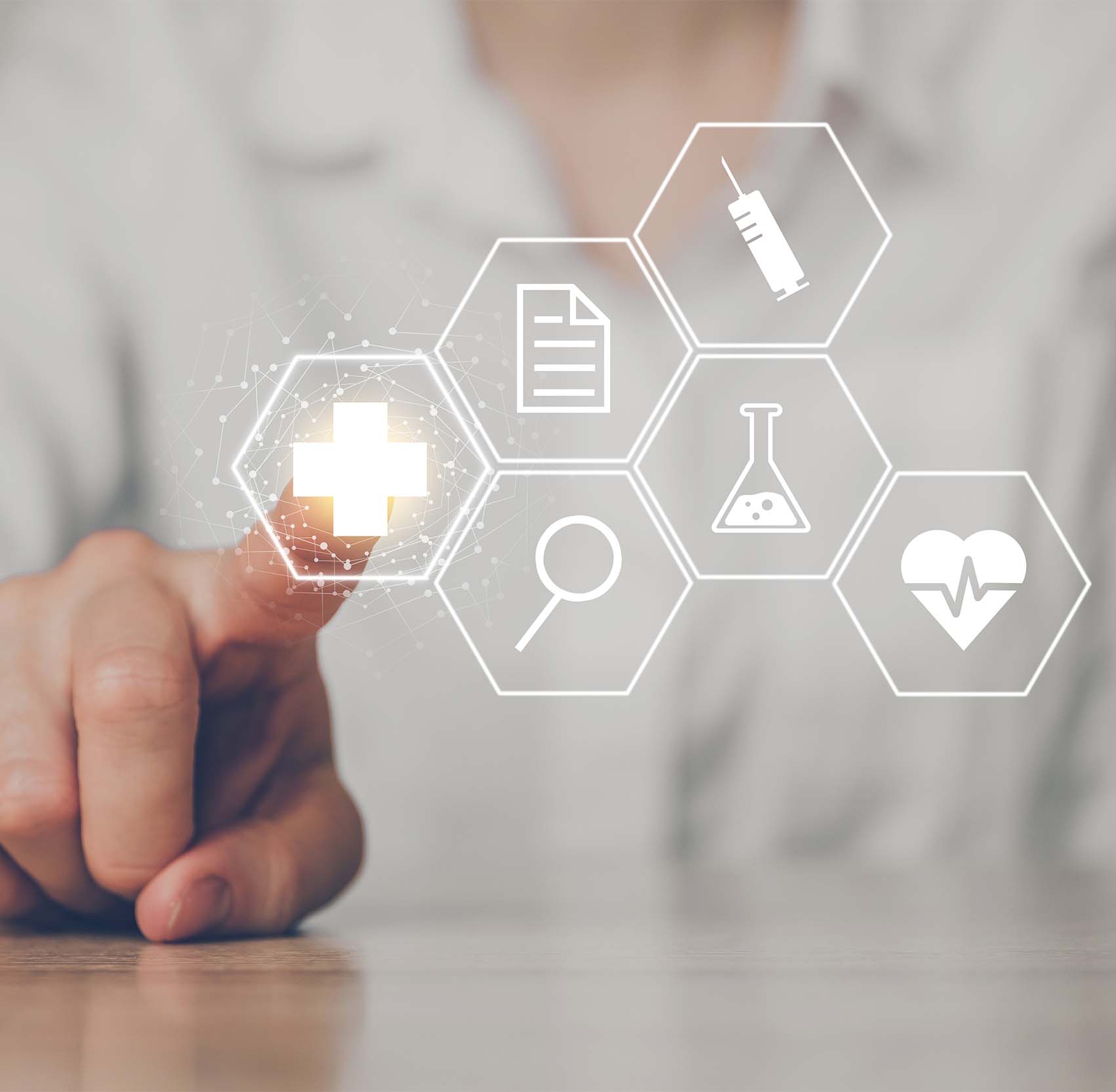 Inera är regioners och kommuners digitaliseringsbolag
Effektiviserad digitalisering genom samverkan på alla nivåer inom offentlig förvaltning
Utredningar kring samordnad digitalisering
Referensarkitekturer inom interoperabilitet, IAM, mm
Ena – sveriges digitala infrastruktur

Infrastrukturtjänsterför att stödja digitalisering både lokalt och nationellt
SITHS
Sjunet
Nationell Tjänsteplattform

Verksamhetstjänster för regionala och kommunala verksamhetsområden
Nationell patientöversikt
Elektronisk remiss
Kvalitetsregisterrapportering

Invånartjänster inom hälso- och sjukvård
1177.se
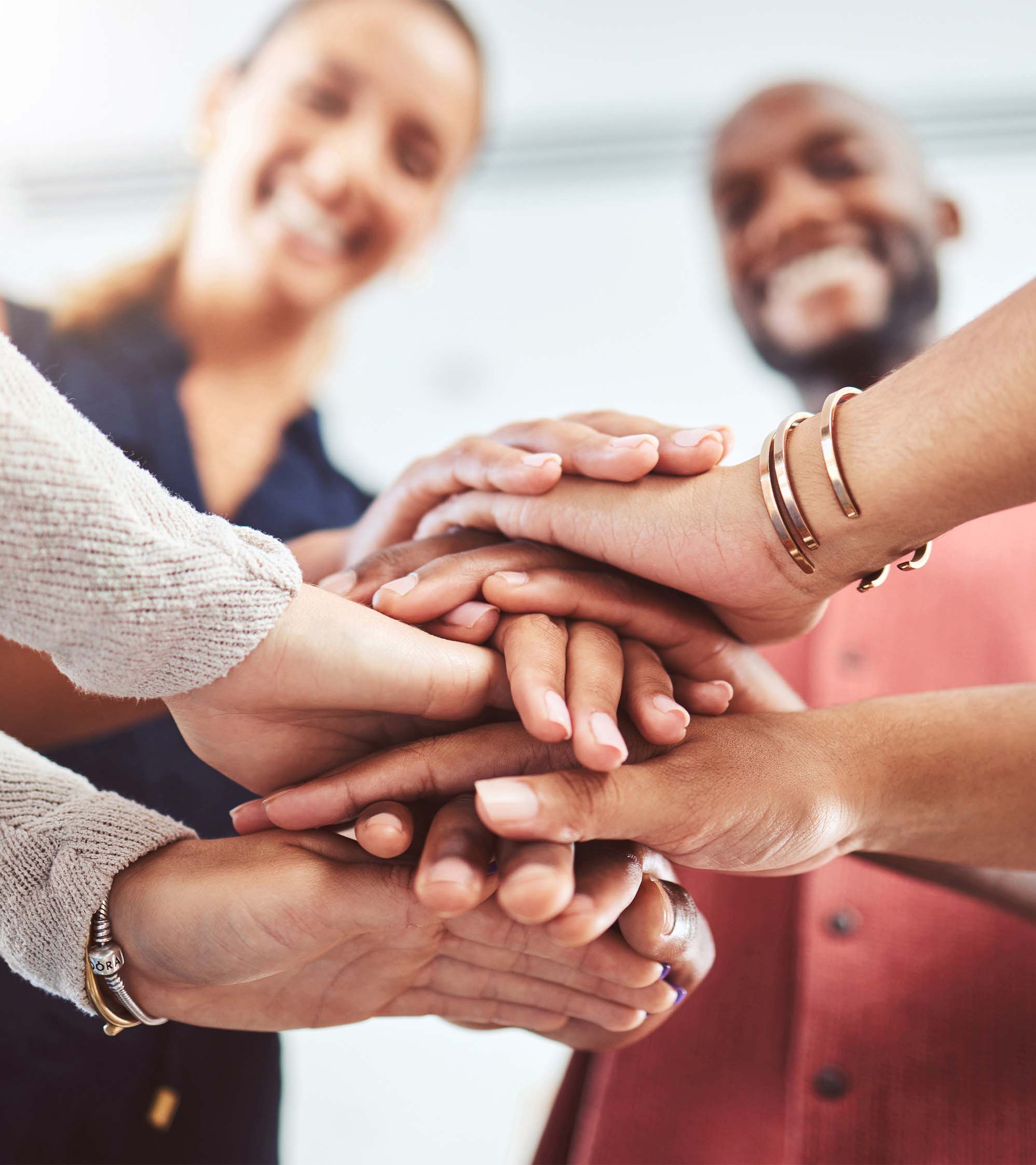 Välfärdens digitala ekosystem
Inera agerar på uppdrag av Sveriges kommuner och regioner, men samverkar bredare för att långsiktigt fungerande lösningar ska etableras inom välfärden.

Regeringskansliet
Myndigheter 
Regioner
Kommuner
Privata aktörer inom välfärden
Branschorganisationer
Intresseorganisationer
Samverkansorgan
Användarorganisationer
Systemleverantörer
…
Samverkan enligt T-boken
T-boken / RIV-TA
Referensarkitektur T-boken 
Principer, mönster och scenarier
Regelverk RIV-TA
Regelvergk för interoperabilitet inom vård och omsorg  omfattar tekniska anvisningar  hur T-boken ska realiseras
Idag omfattas främst integrationsprofilen Basic Profile (SOAP/XML).
Infrastruktur och tillämpningar
Används för samverkan med informationsutbyte inom vård och omsorg sedan 2010.
200+ olika tjänstekontrakt har skapats.

rivta.se
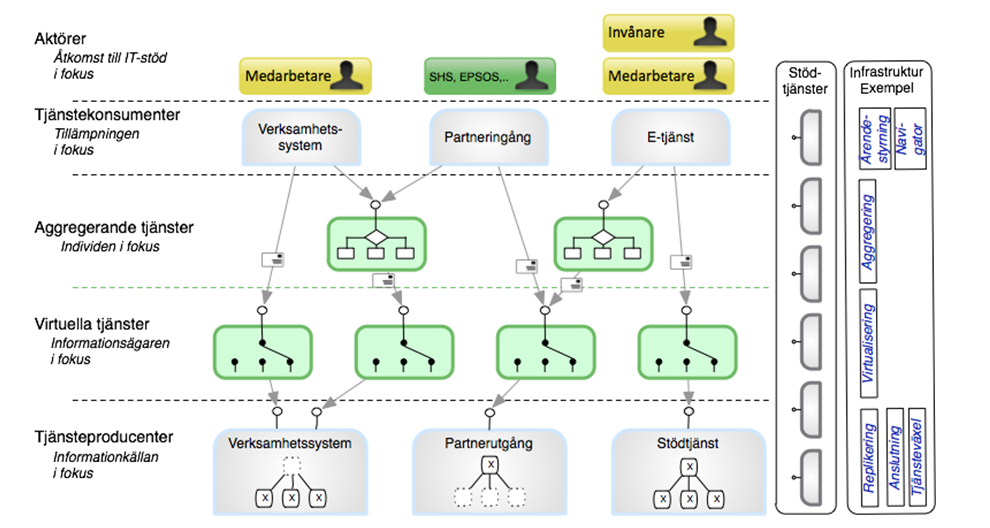 Samverkan enligt T-boken
Tjänstekonsumenter
Tjänsteplattformar (NTjP / RTP)
Tjänsteadresseringskatalog (TAK)
Tillitskedjor via anropsbehörigheter
Tjänstepublicering och routing via vägval
Aggregerande tjänster (AgP) 
Engagemangsindex (EI)
Anpassningstjänster (AnP)
Tjänsteproducenter
Säker IT Hälso- och sjukvård (SITHS)
Hälso- och sjukvådens adressregister (HSA)
Tillit och säkerhet via tjänsteplattformar
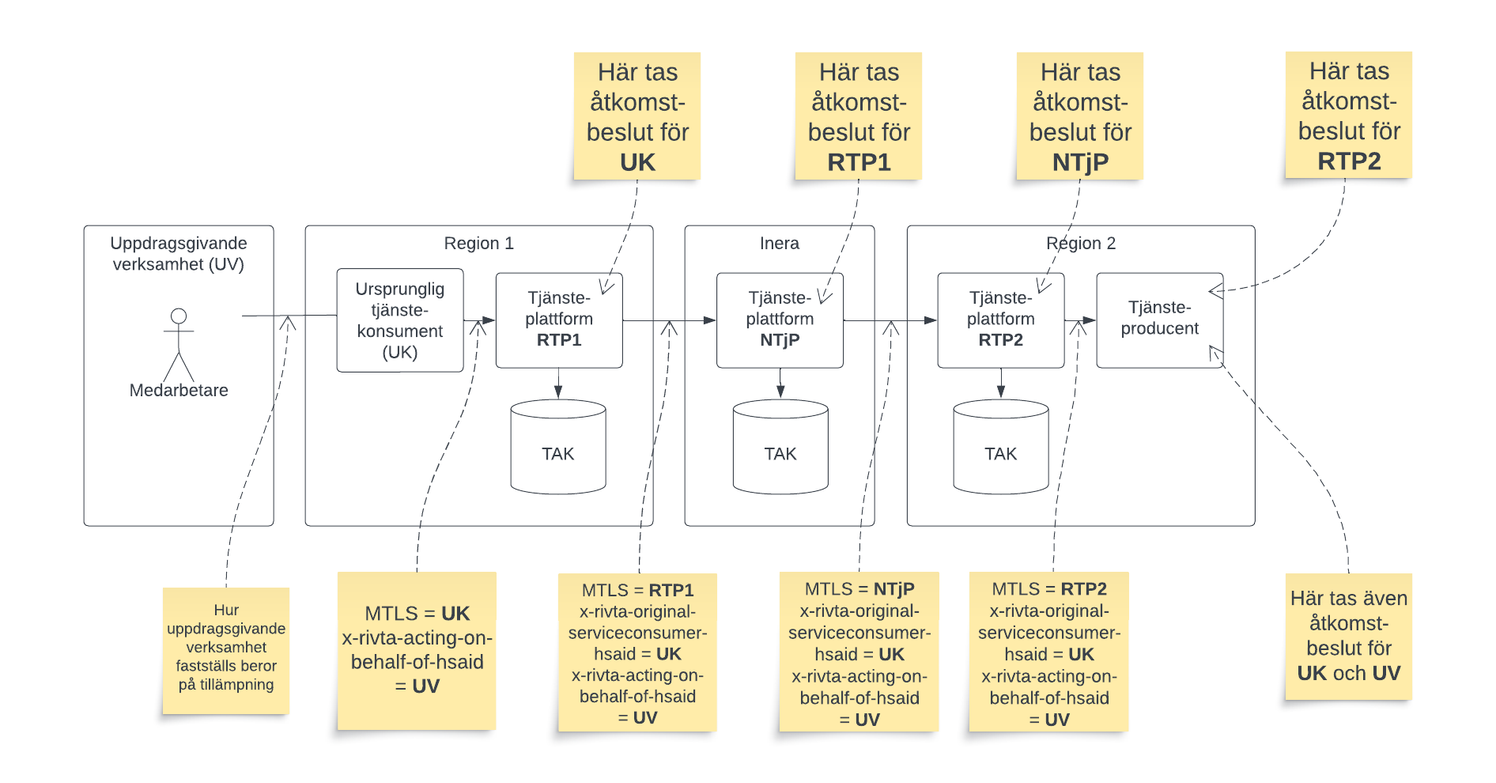 Tillit
Organisationstillit
Ineras kundavtal
Ineras kvalitetssäkring
Tillit till parters följsamhet till anvisningar
Tillit till parters förmågor inom infosäk 

Säkerhet
SITHS funktionscertifikat
Mutual TLS
Tjänsteanslutning
Beställning
Kundkvalificering
Avtalsskrivningar (kommersiellt och avseende GDPR)
Teknisk anslutning
Kvalitetssäkring
Avvikelsehantering
Beställningsstödet - TAK:ning
Samverkan enligt T2
T2–arkitekturerna
Linjerar mot EU:s ramverk (EIF) och referensarkitektur för interoperabilitet (EIRA)
Linjerar med Ineras Referensarkitektur för identitet och åtkomst.
Förordar direkt kommunikation mellan samverkande parter
Tillitskedjor och vägvalshantering realiseras via centralt realiserade digitala stödtjänster
Kompletterar T-boken med mönster för att kunna möta behov som dagens realisering av T-boken ej möter
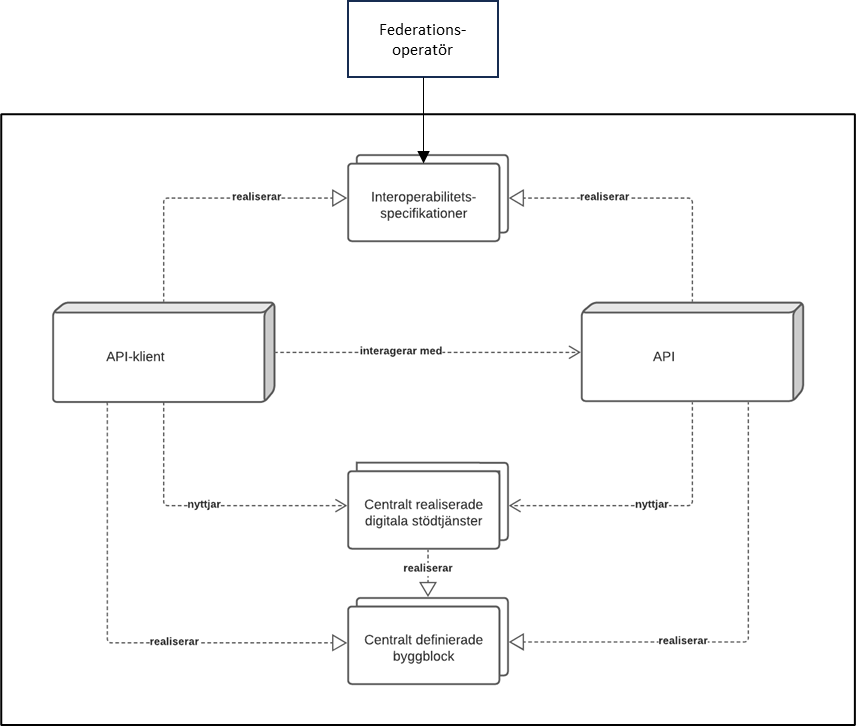 Samverkan enligt T2
Direkta anrop
Identifierade parter (PKI, JWT)
Dataskydd (FW, IDS, IPS, m.m.)

Åtkomstbeslut hos tjänsteproducent
Referensarkitektur för identitet och åtkomst
Identitets- och behörighetsfederation

Stödtjänster
Utbudskatalog
Tjänstekatalog
Federationskatalog
Andra källor för behörighetsgrundande information
Tillit och säkerhet vid direkta anrop
Samverkansarkitekturen används för system-till-system-integrationer.

Referensarkitektur för identitet och åtkomst har mönster för system-till-system.

Tillit skapas bilateralt, via federationsoperatören, eller via extern tillitsfederation

Ökade krav på skyddsåtgärder då direkt kommunikation förordas.
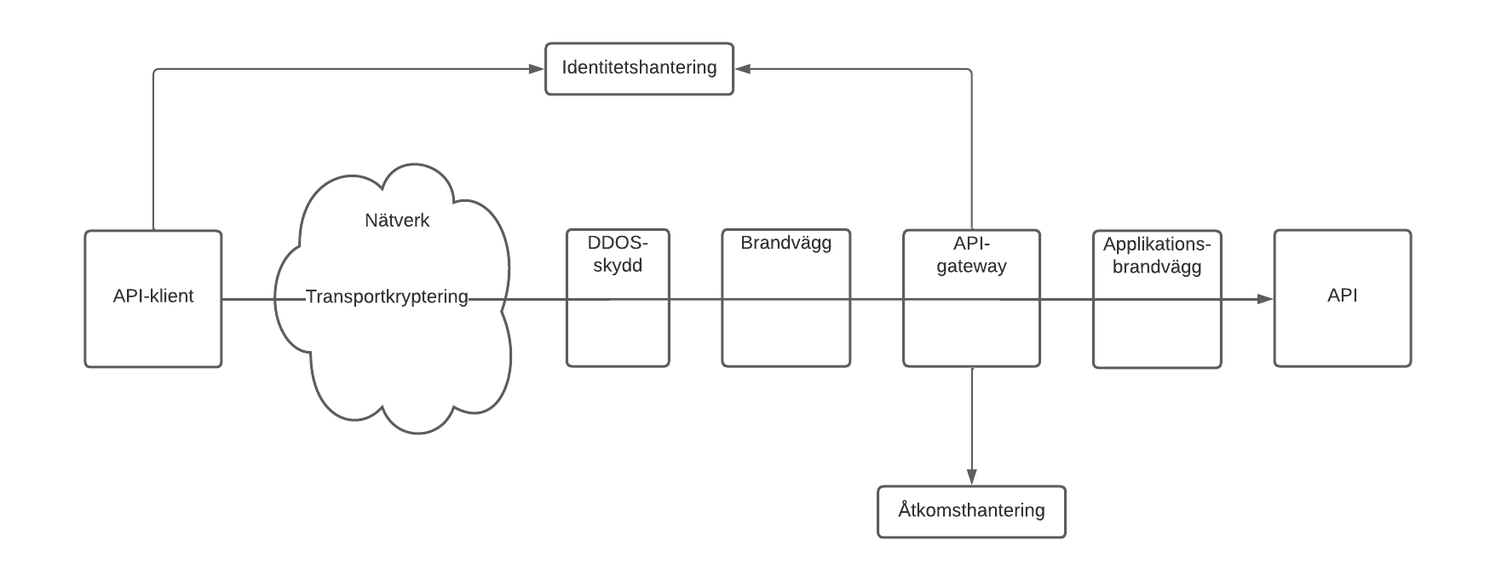 Införande av stöd för samverkan enligt T2
Introduktion av T2 - några konstateranden
T2 är en referensarkitektur och medför i sig själv varken infrastruktur eller nya digitala tjänster.
Fastställandet av T2 innebär att digitala tjänster får nya möjligheter att möta behov, inte att existerande tjänster behöver förändras.

T2 kompletterar T-boken med möjligheter för direkta integrationer mellan system i olika organisationer.
Stöd för direkta integrationer kräver realisering av nya tekniska förmågor hos alla aktörer inklusive Inera.
T2 underlättar för uppskalning från lokal innovation till nationell interoperabilitetslösning.
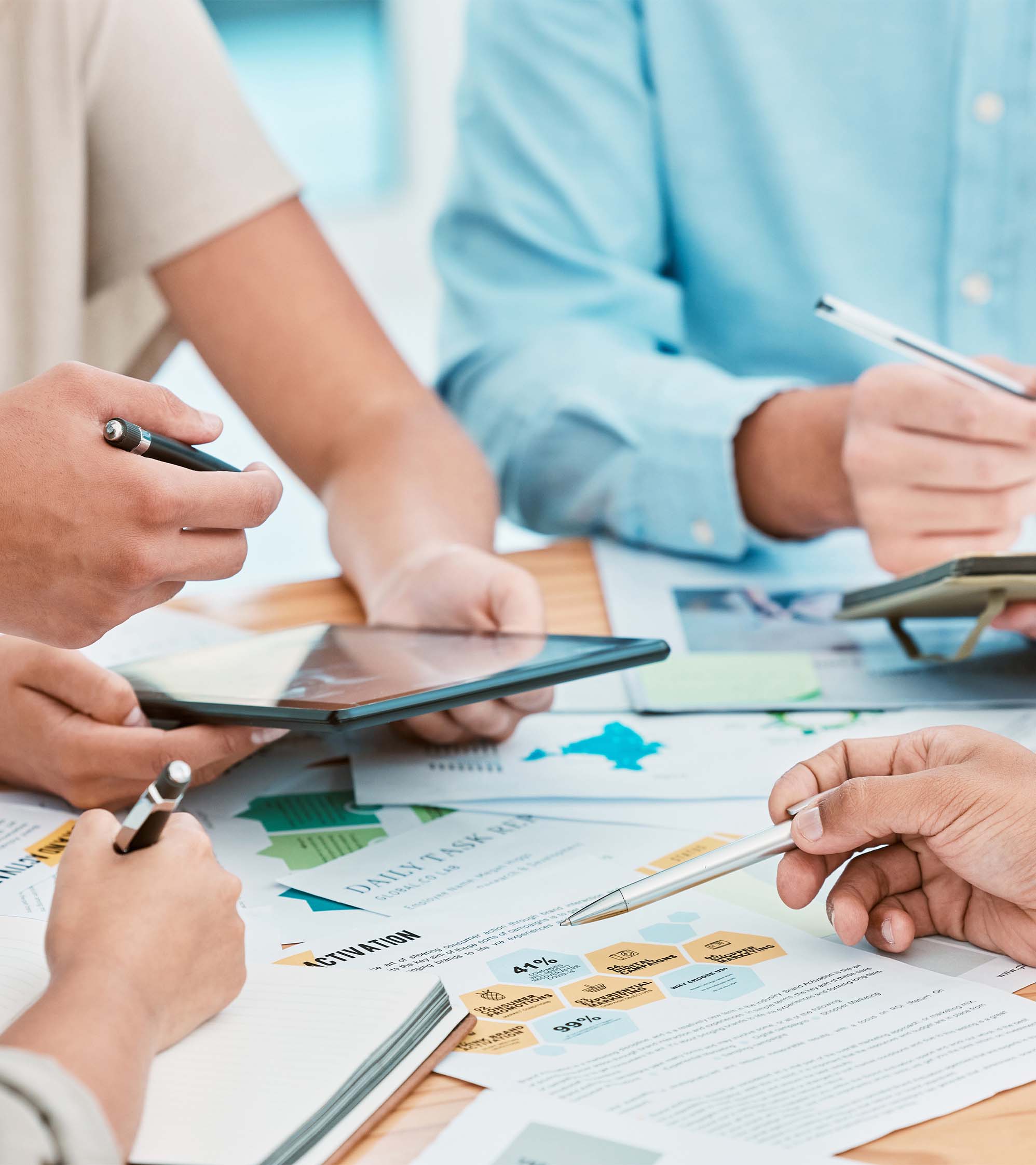 Införande av stöd för T2 – identifierade drivkrafter
Dela större datamängder
Kan ge stor verksamhetsnytta och minskad patientrisk

Etablera tillämpning med REST / FHIR
Strategiskt framåtlutat då vi tror att detta kommer vara en nödvändig förmåga i framtiden. Ger möjlighet att nyttja de funktioner som redan finns inbyggda i moderna vårdinformationssystem.

Underlätta innovativ utveckling av interoperabilitetslösningar
Fokusområde om man vill skapa ett mer levande digitalt ekosystem med mer innovationskraft och där privata aktörer enklare kan integrera sina lösningar baserade på etablerade standarder

Öka robusthet hos existerande tjänster genom direkt kommunikation
Motiverat där man idag upplever problem eller risker.
Vem gör vad?
Regionerna
Prioriterar och budgeterar realisering av en interoperabel lösning som bäst realiseras enligt T2:s samverkansmönster med direkta anrop. Denna tjänst kan antingen vara en informationsfederation med anrop mellan regioner, alternativt framtagande eller vidareutveckling av en digital tjänst hos Inera.
Ge Inera uppdrag att driva och koordinera arbetet som prioriterats.
Prioritera och budgetera lokal etablering av förmågor för samverkan med direkt kommunikation.
Etablera API gateway för exponering av APIer.
Etablera en åtkomstintygstjänst med förmågor enligt RIV-TA T2 identitet och åtkomst.
Etablera adekvata dataskyddsmekanismer för att kunna exponera APIer externt på internet.
Etablera lokala stödtjänster för samverkan enligt T2.
Inera
Ta fram interoperabilitetsspecifikationer och API-specifikationer för den interoperabla lösningen.
Etablera centrala stödtjänster för samverkan enligt T2.
Etablera API gateway för exponering av stödtjänster och eventuell tjänst hos Inera.
T2 – fördjupning för arkitekter
T2 - Arkitekturella principer
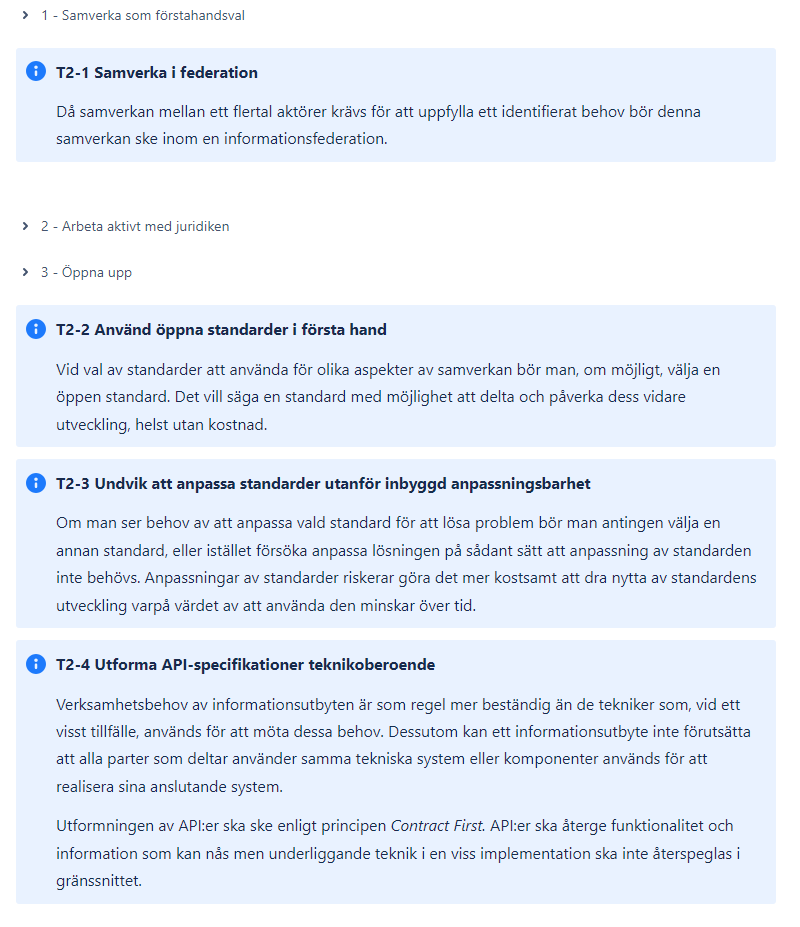 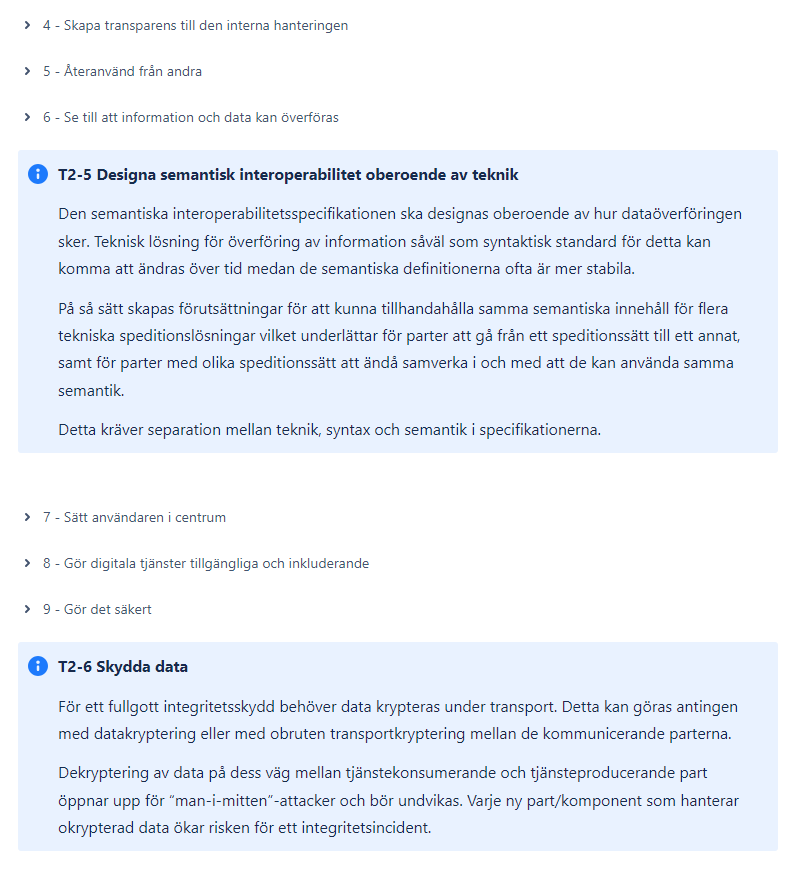 Ramverk för digital samverkan, Digg
Svensk anpassning av Europen interoperability framework, EIF
13 principer, 43 rekommendationer

T2 kompletterar med 7 rekommendationer
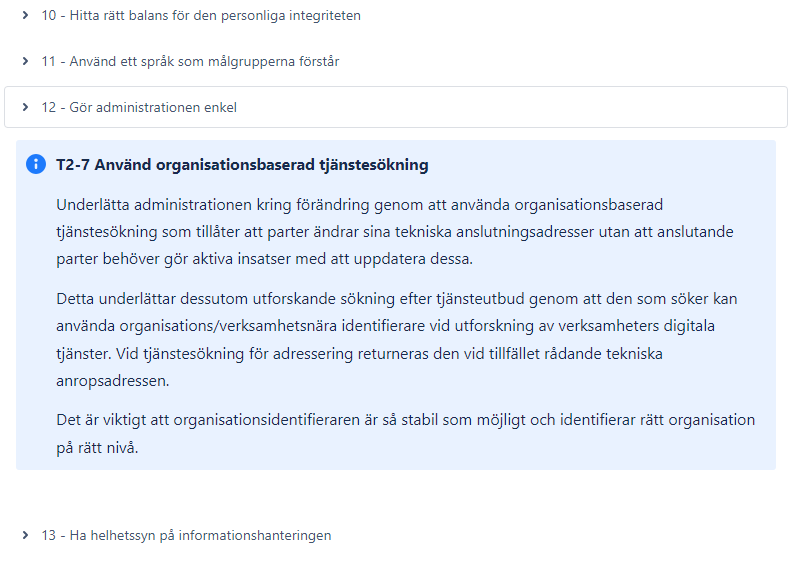 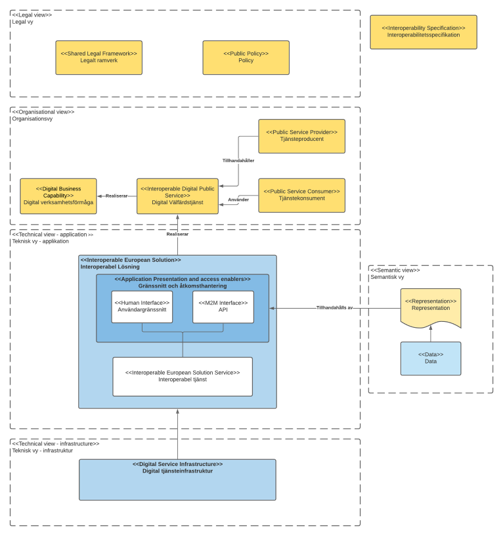 T2 – Arkitekturell modell
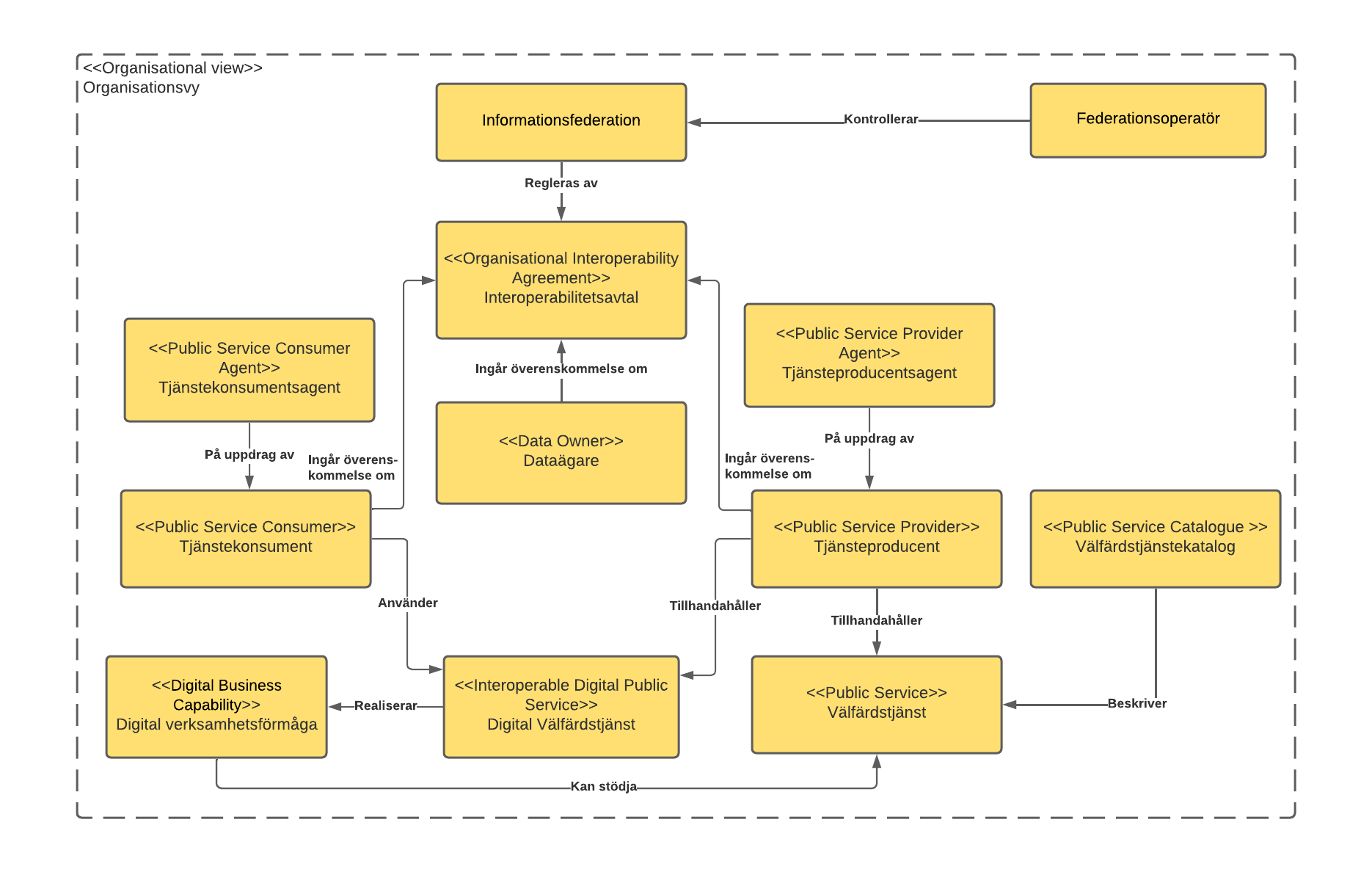 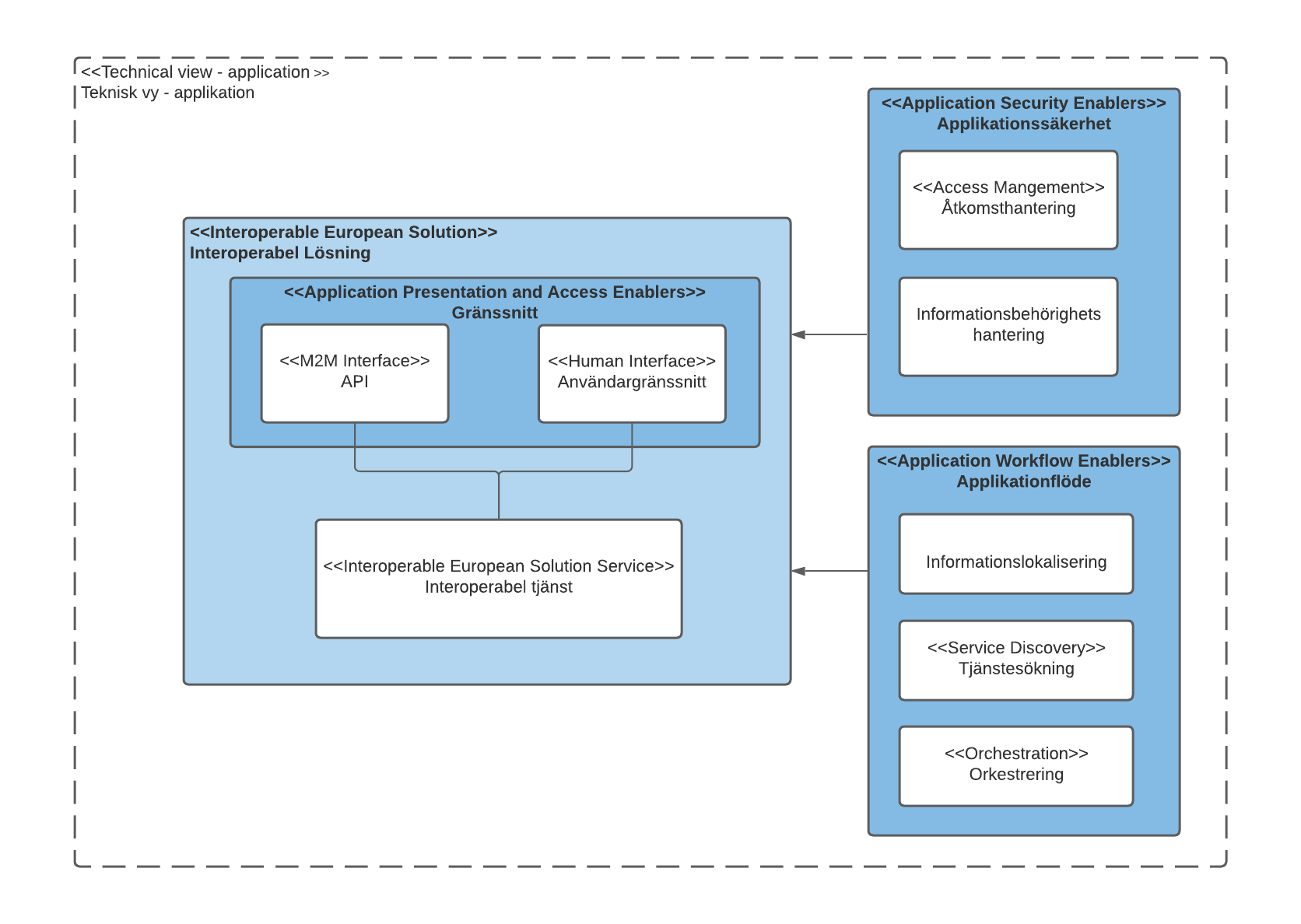 T2 ger en Svensk anpassning av European interoperability reference architecture, EIRA

T2 kompletterar med ett fåtal begrepp, bland annat federation för informationsutbyte, federationsoperatör, och informationslokalisering.

Modellen ger arkitekter ett språk att beskriva förmågor och lösningar med en överenskommen terminologi.
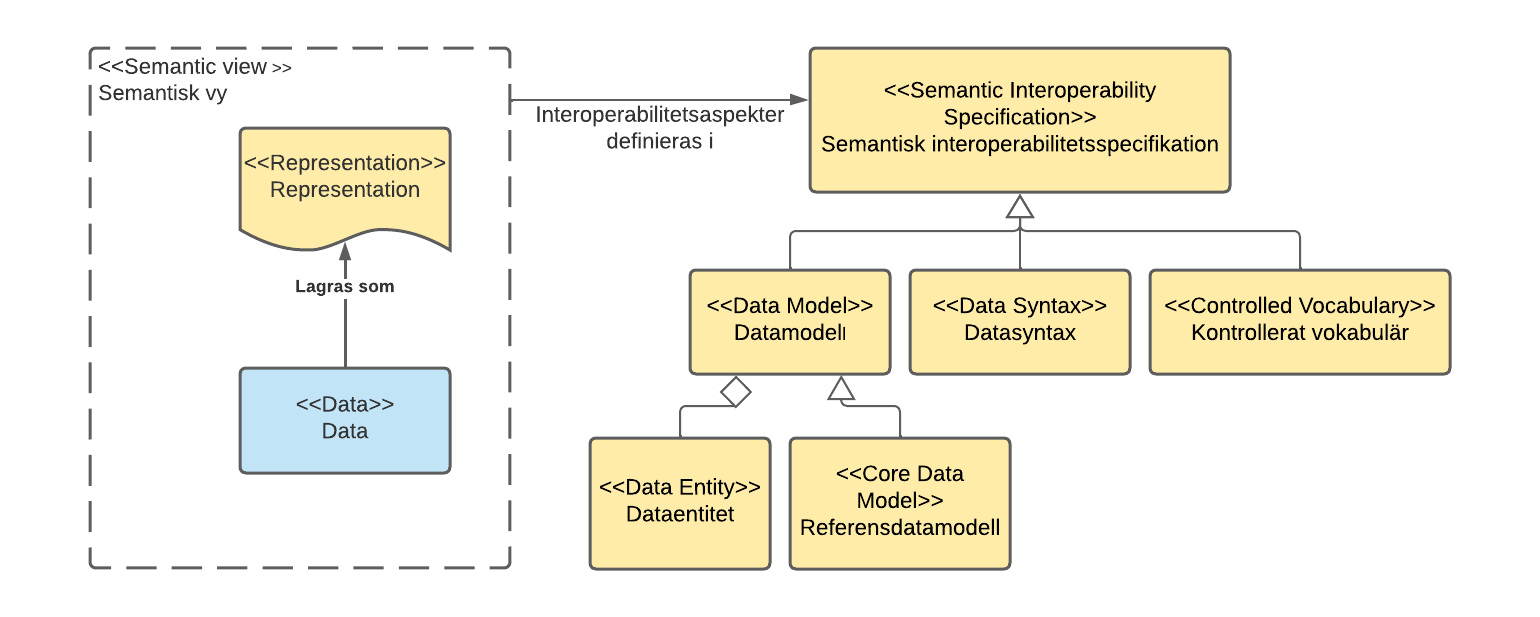 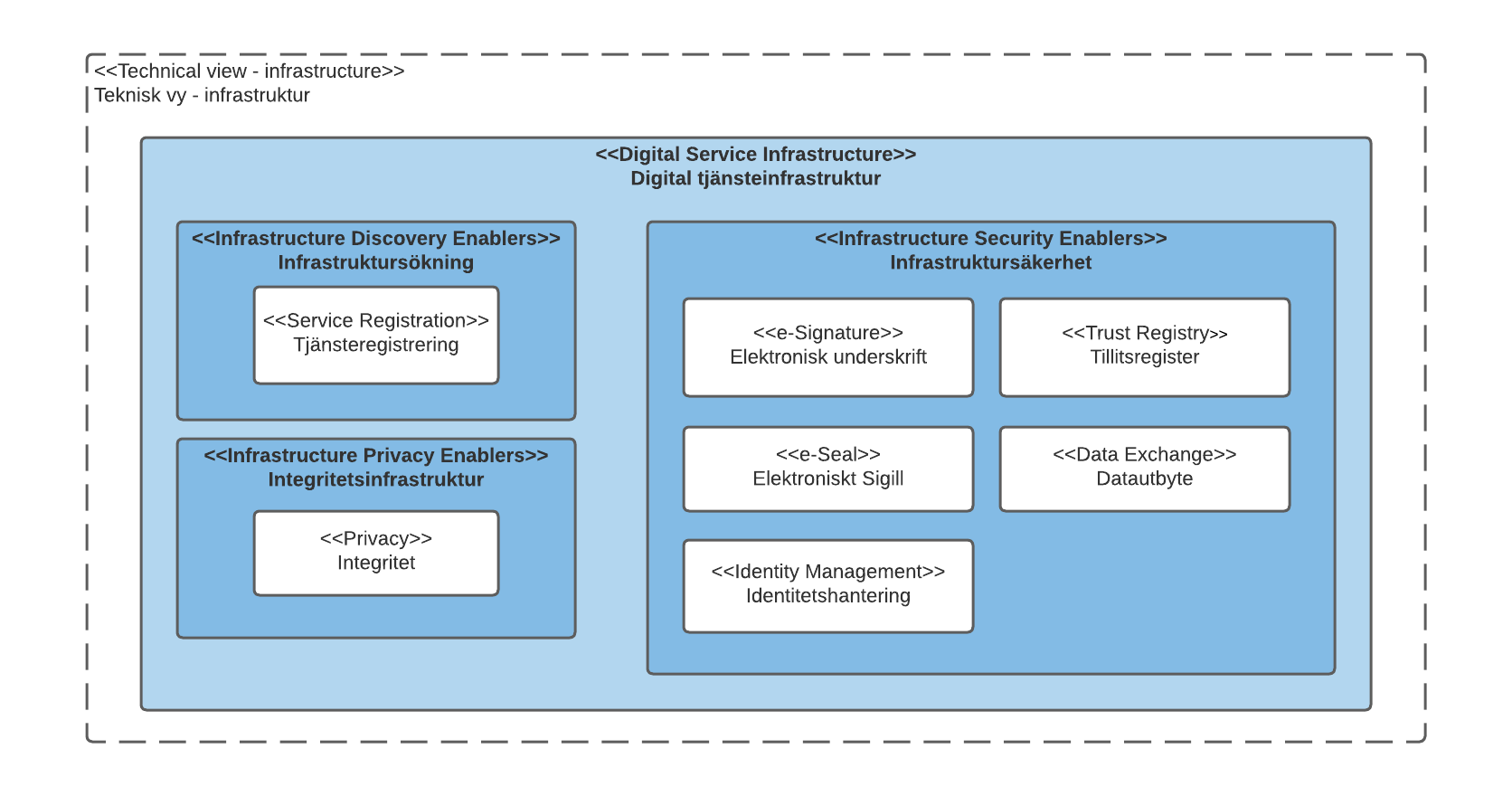 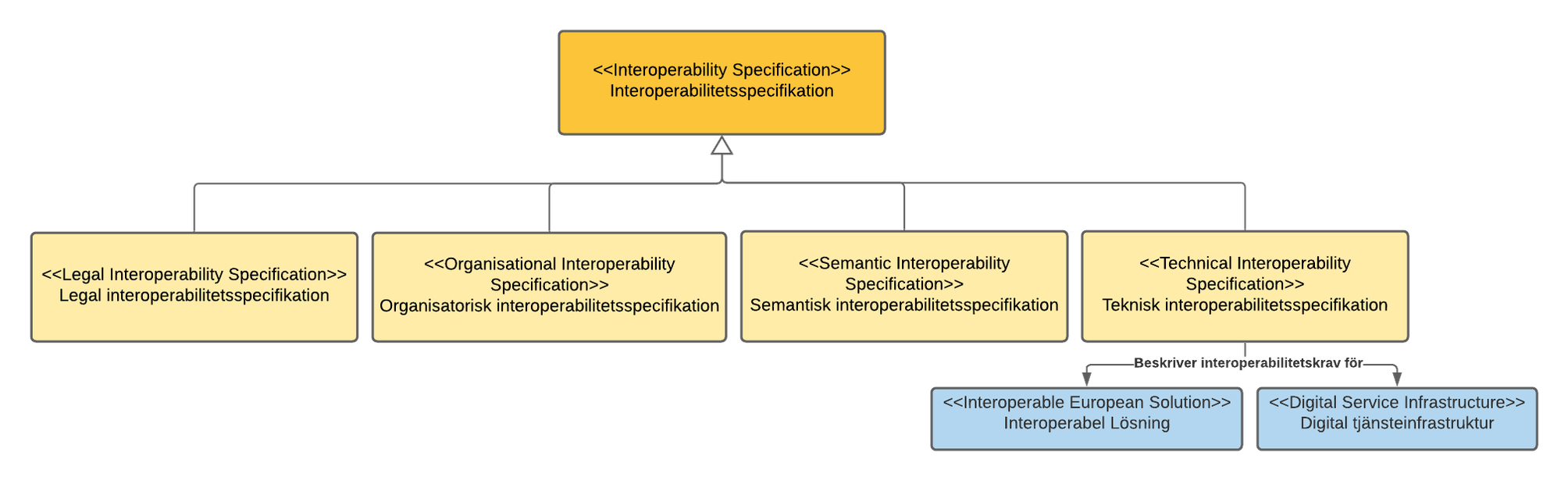 T2 – centrala begrepp
Federations-operatör
Federation för informationsutbyte
Federationsoperatör
Interoperabilitetsspecifikation

Infrastrukturens stödtjänster
Tjänstekatalog
Federationsmedlemskatalog
IAM Metadata
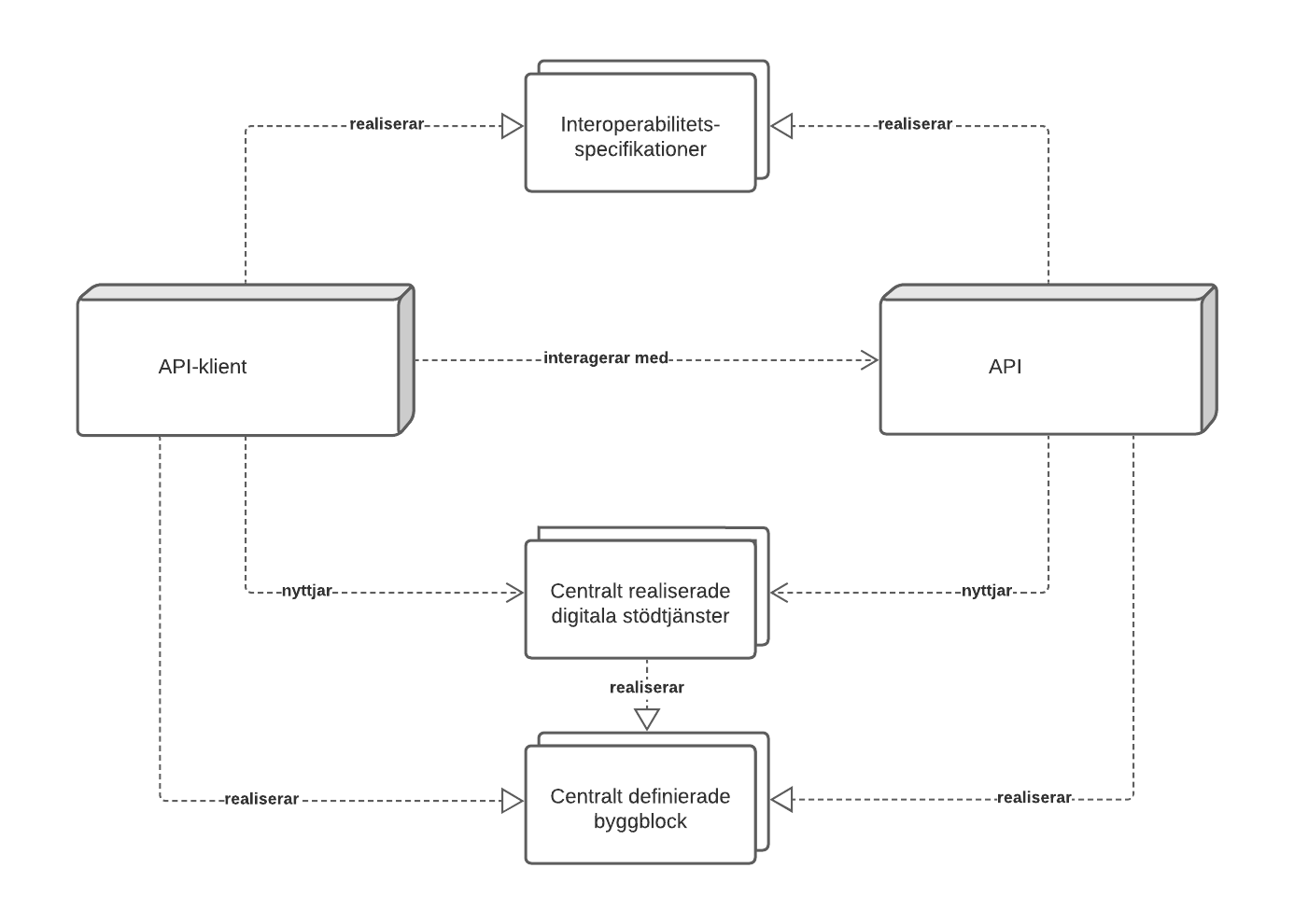 [Speaker Notes: Några centrala begrepp i T2 och i realiseringen av T2 är
- Federation för informationsutbyte eller informationsfederation som det även kallas. 
- samverkan inom en specifik kontext – tex begränsat av lagrum, eller kanske av vilka samverkande parter som ingår
- Vi har Federationsoperatören – den som koordinerar en informationsfederation avseende avtal, specifikationer, anslutningar och kvalitetssäkring
- Interoperabilitetsspecifikationen talar om exakt hur samverkan ska ske, i vilket syfte och beskriver även hur informationen är utformad och får användas.

Faktiska anrop görs med hjälp av ett antal stödtjänster
- Tjänstekatalogen låter klienter hitta anropsadressen till APIet
- Federationsmedlemskatalogen kan användas för att verifiera att den man anropar eller anropas av 
  tillhör samma informationsfederation 
  och uppfyller överenskomna krav]
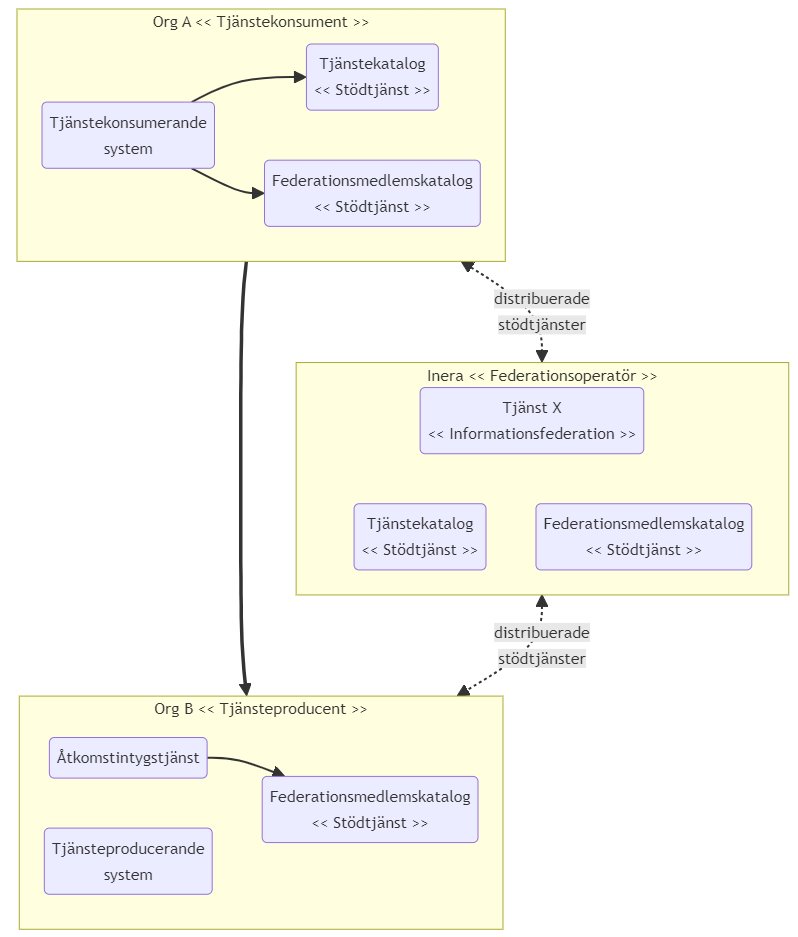 T2 - Samverkansmönster
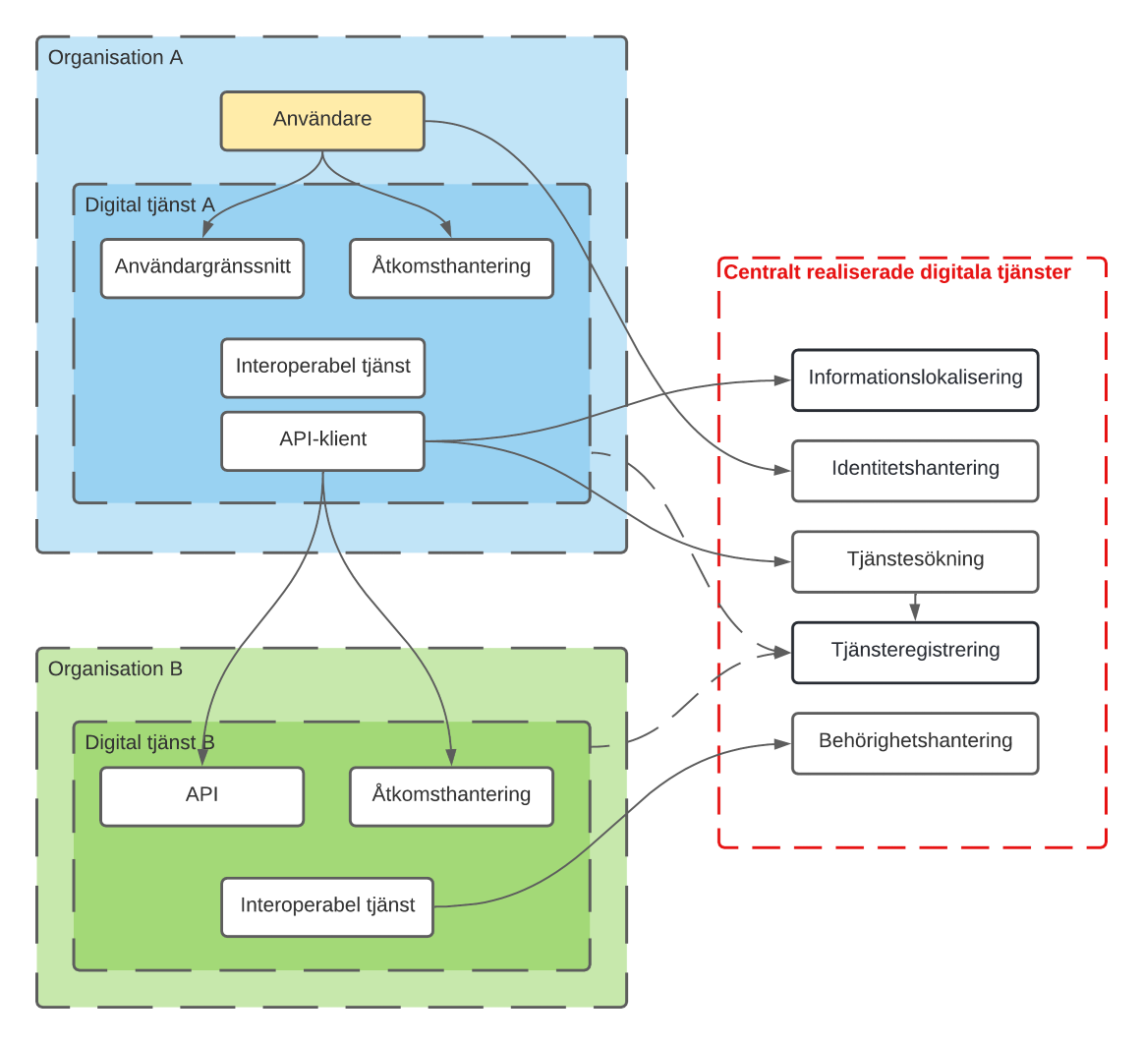 Tjänsteregistrering och -sökning

Informationsregistrering och -lokalisering

Hantering av identitet och åtkomst
T2 – Tillit och säkerhet
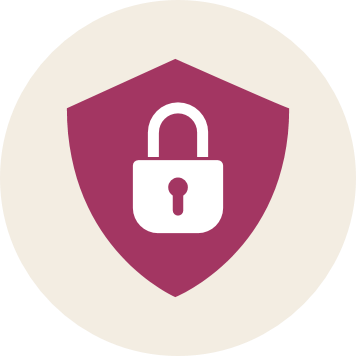 Grundtillit etableras genom parters tillitsnivå i en nationell tillitsfederation, vilken verifieras via specifika tjänster etablerade för detta.

Tjänstespecifik tillit och åtkomst baseras på kontroll mot federationsmedlemskatalog

Identiteter kommer representeras av egenutgivna certifikat som registreras vid anslutning till en tillitsfederation, informationsfederation och/eller tjänst.

Identiteten verifieras vid åtkomstbegäran och ingår i åtkomstintyg (OAuth2 client credentials flow med DPOP).

Åtkomst till API skyddas dessutom av diverse dataskydd för att stoppa icke behöriga anrop (DDOS, FW, IDS/IPS, App-FW)
Referenser för förkovring
T-boken
RIV-TA ÖversiktBra startpunkt för läsning, revidering väntas under 2024

T2 – välfärden
T2 – vård och omsorg

Referensarkitektur för identitet och åtkomst

rivta.se länkar till ovanstående, meddelanden om uppdateringar, och allting annat 
Vill du veta mera om Inera? Prenumerera på vårt nyhetsbrev Aktuellt från Inera och följ oss på Linkedin.